আসসালামু আলাইকুমসবাইকে মাল্টিমিডিয়া ক্লাসে স্বাগতম
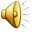 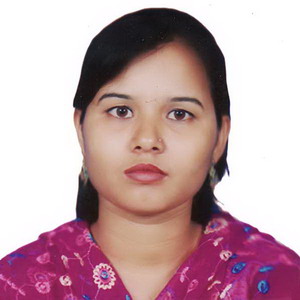 পাঠ পরিচিতি
শিক্ষক পরিচিতি
আয়শা পারভীন
সহকারি শিক্ষক
আজমপুর সরকারি প্রাথমিক বিদ্যালয়
সেনানিবাস,ঢাকা
শ্রেণিঃতৃতীয়
বিষয়ঃগণিত
অধ্যায়ঃ১০
পাঠের শিরোনামঃবৃত্ত
সময়ঃ৪০মিনিট
ছবিগুলো দেখি
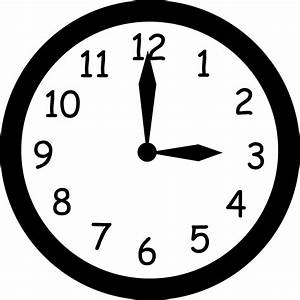 ছবি গুলোর আকৃতি কেমন ?
গোলাকার ।

এমন গোলাকার আকৃতিকে কি বলে আমরা জানি ? 

             বৃত্ত
আজকের পাঠের বিষয়
বৃত্ত
শিখন ফল
এ পাঠ শেষে শিক্ষার্থীরা –
২৯ . ২ .১. বৃত্ত চিনে বলতে পারবে ।
২৯.২ .২বৃত্ত আঁকতে পারবে ।
বাস্তব পর্যায়
পেন্সিল ও কম্পাস
কাটা-কম্পাস ও স্কেল
অর্ধ বাস্তব পর্যায়
বৃত্ত
বস্তু নিরপেক্ষ পর্যায়এ পর্যায়ে বোর্ডে বৃত্ত এঁকে দেখাবো
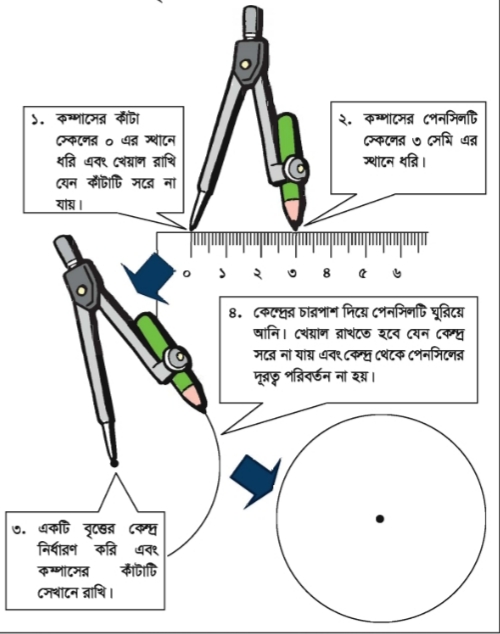 বইয়ের পৃষ্ঠা ১১৪ বের করো
একটা কাগজ নাও এবং কাগজটির মাঝামাঝি একটি বিন্দু A চিহ্নিত কর । A বিন্দু থেকে ৫সেমি  দূরে অনেকগুলো বিন্দু চিহ্নিত কর।
এরকম গোল আকৃতিকে বৃত্ত বলে।
যে বিন্দুকে কেন্দ্র 
করে বৃত্ত আঁকা হয় 
তাকে কেন্দ্র বলে ।
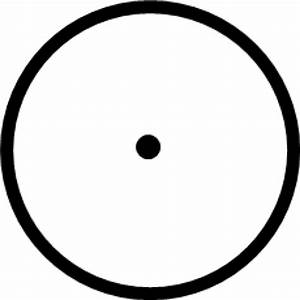 বৃত্ত সম্পর্কে আরও কিছু জেনে নেই
Aবিন্দু থেকে B.C  ও D এর দৈর্ঘ্য কত?


                              C       
                                                            
                                                         B
                          

কেন্দ্র A থেকে প্রতিটি বিন্দুর দৈর্ঘ্য একই ।                                           D
A
দলীয় কাজ
জোড়ায় কাজ
১।পাশের আকৃতি গুলো থেকে বৃত্ত সনাক্ত করে টিক চিহ্ন দাও ।
একক কাজ
তোমাদের নিজের খাতায় 
 এচ্ছেমত একটি  বৃত্ত আঁক ।
মূল্যায়ন
১ । খাতা দেখে ।
২ । মৌখিক ভাবে ।
বাড়ির কাজ
বৃত্তের ছবি এঁকে রং করে আনবে ।
ধন্যবাদ সবাইকে